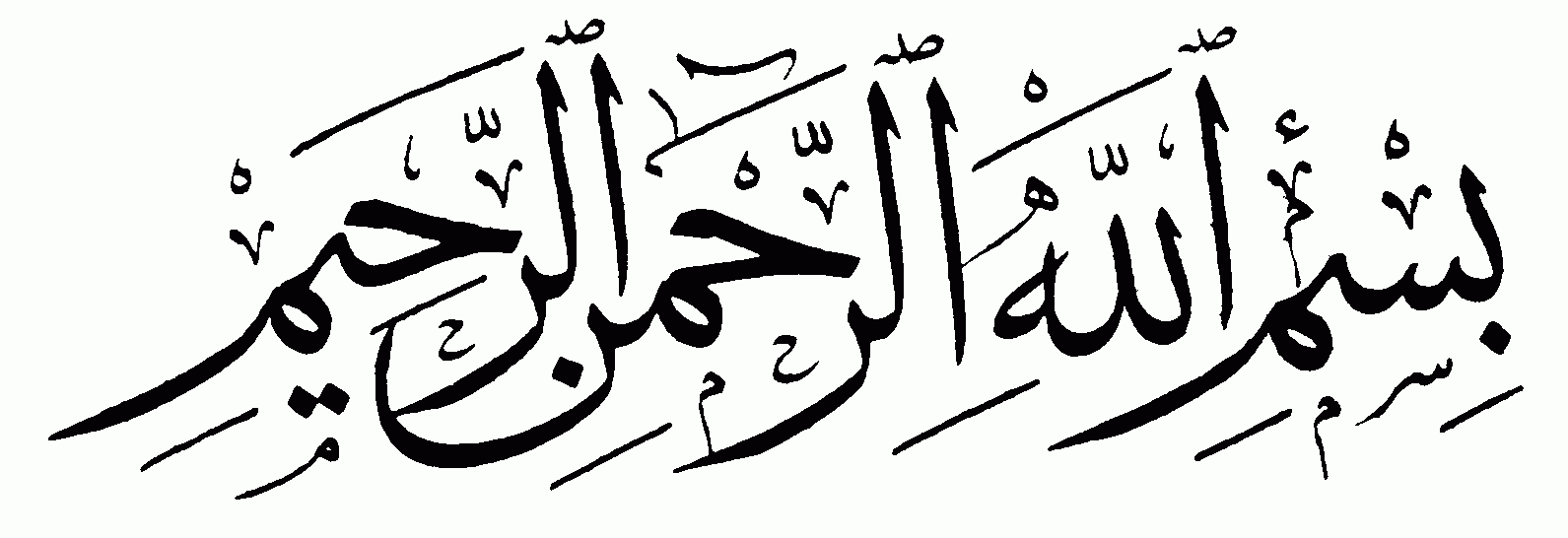 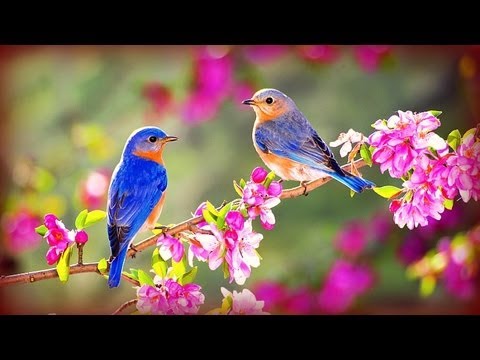 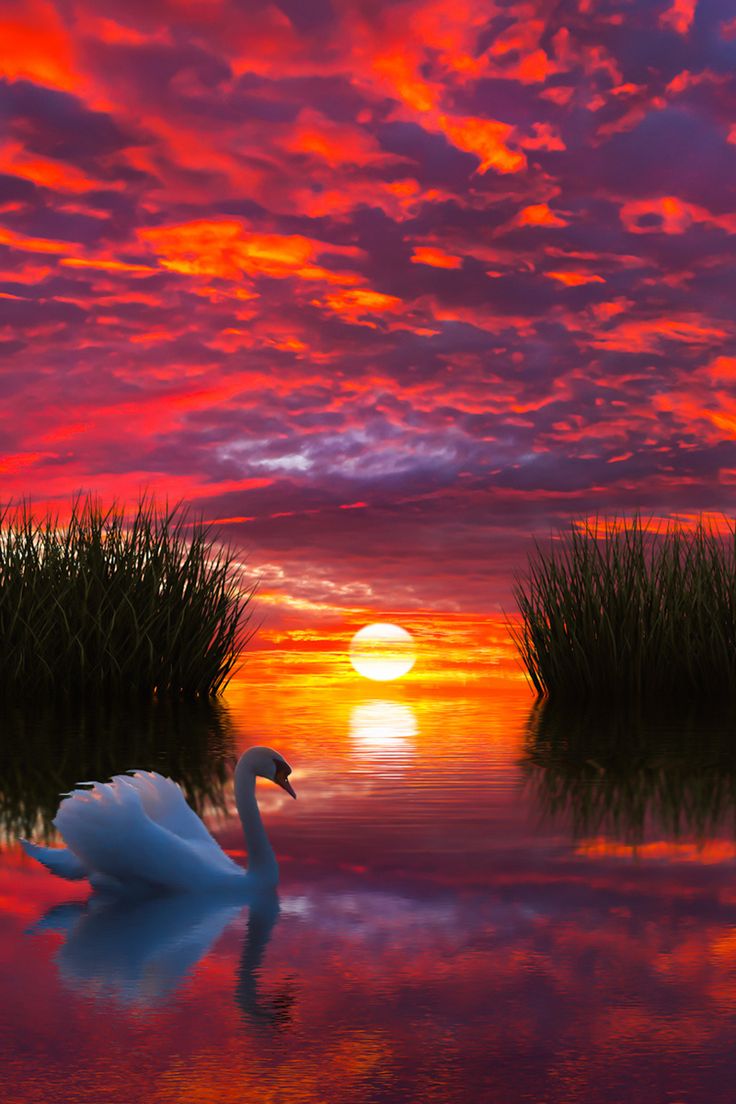 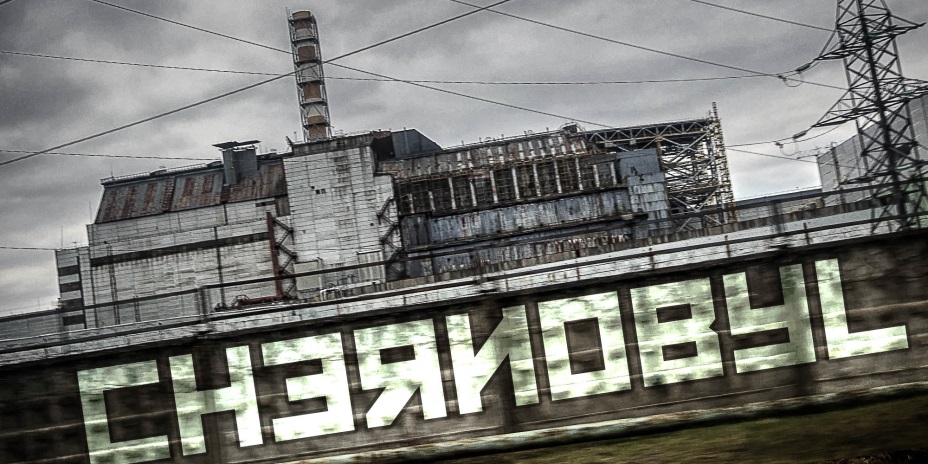 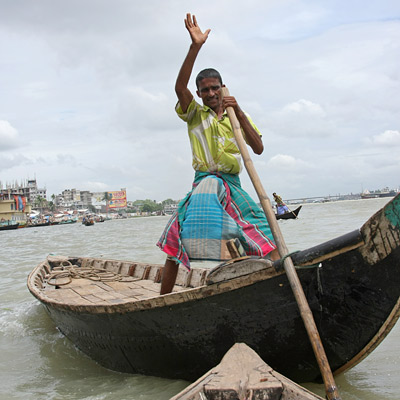 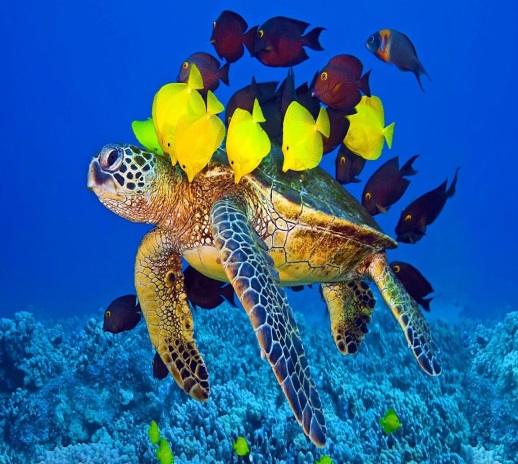 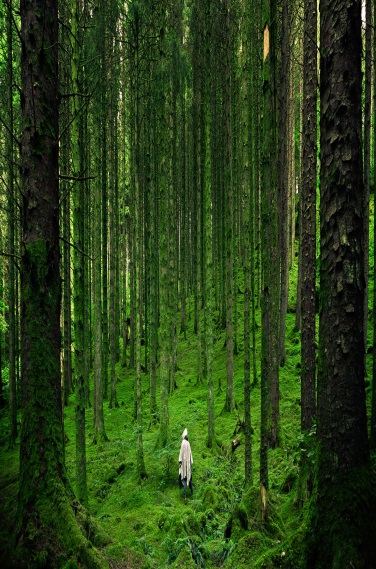 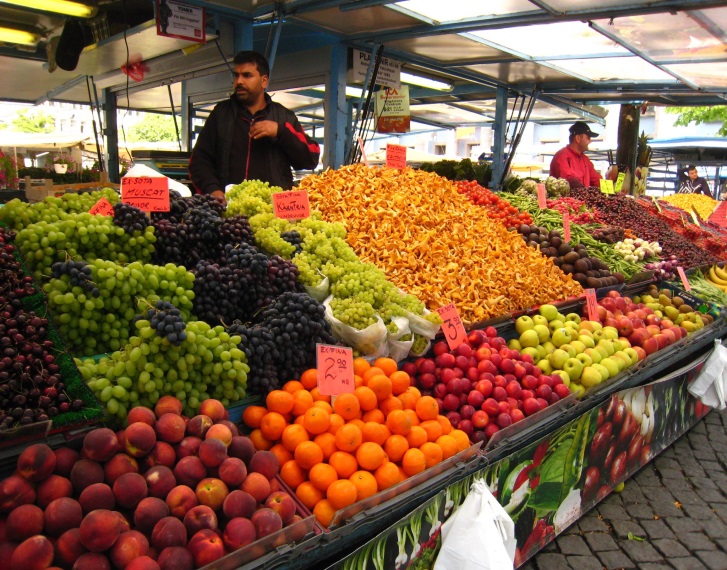 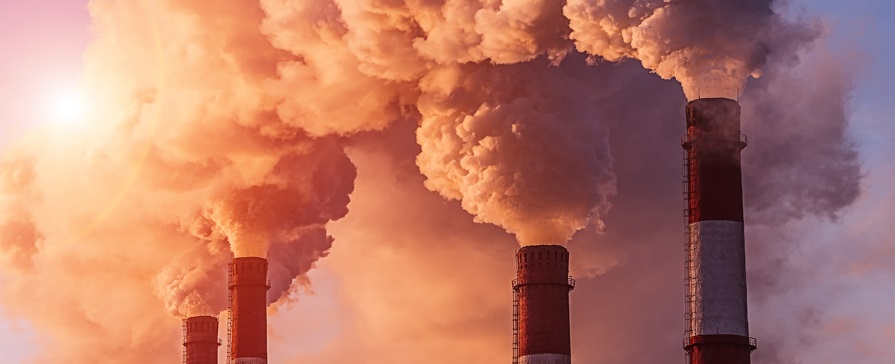 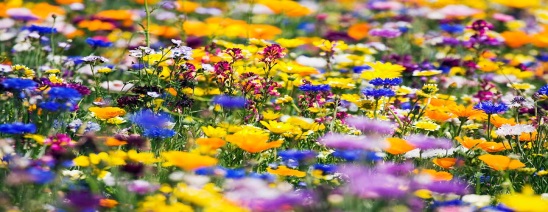 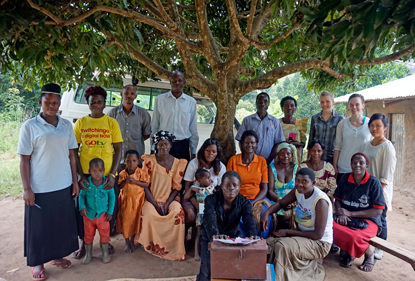 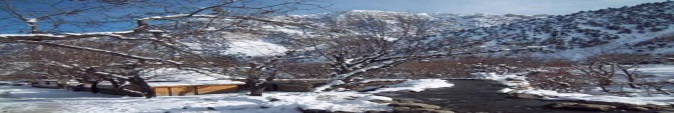 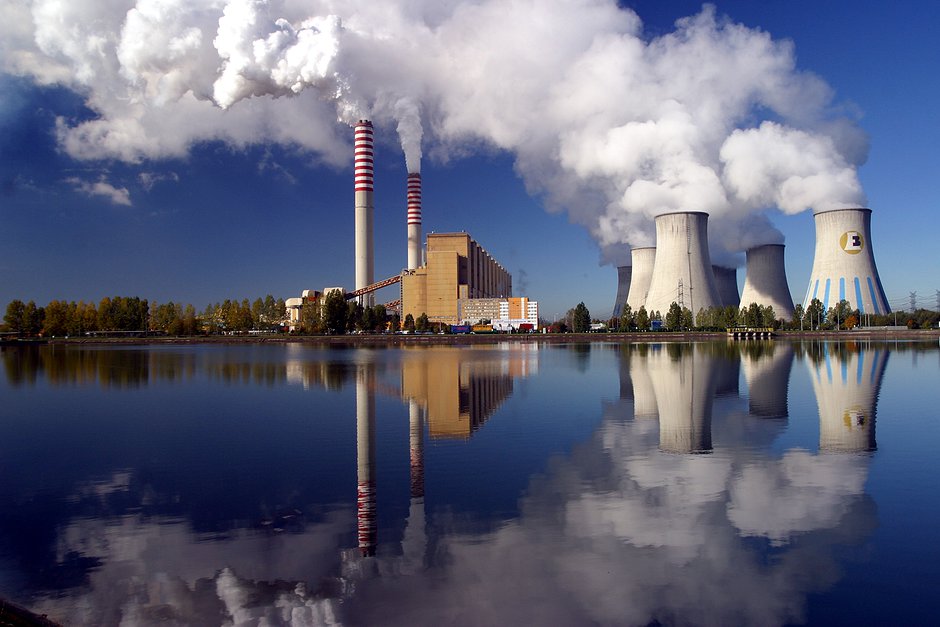 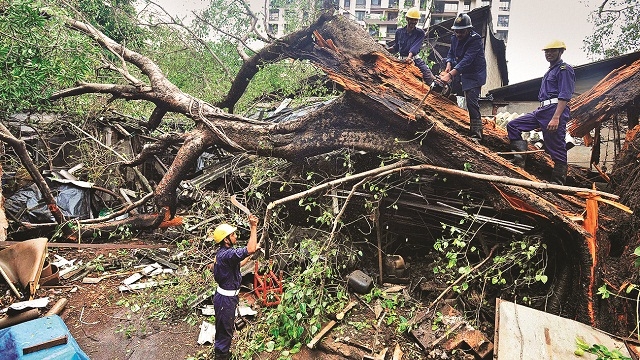 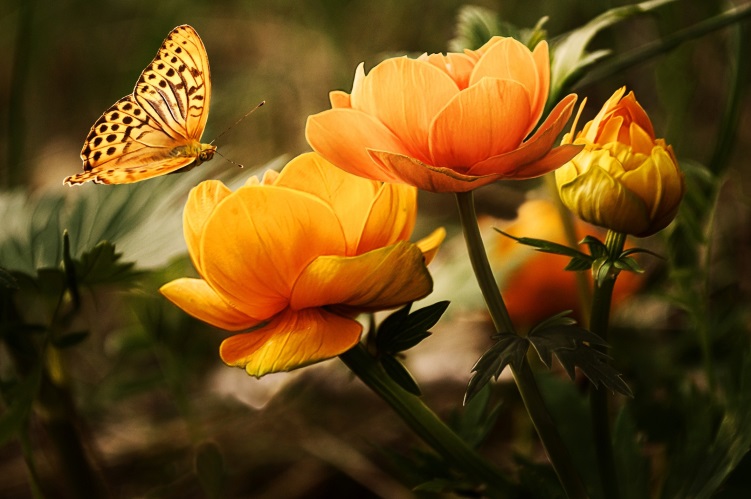 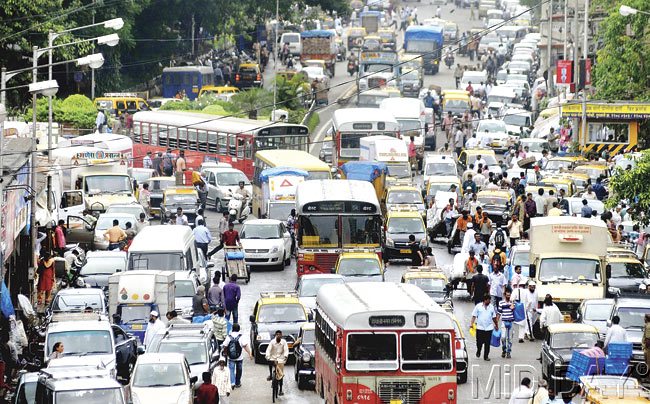 Common Challenges of EIA and its Implementation
Presented By: Saman Sana
Lecturer
Department of Environmental Sciences
University of Veterinary and Animal Sciences
May 
2017
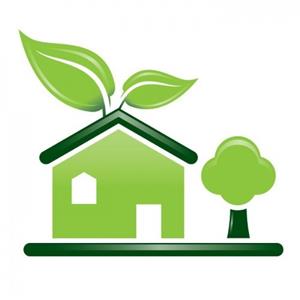 Introduction
The 33 years evolutionary age of EIA
This is the process to identify potential affects
It enable the merger of environment and development concerns.
Escalation of interest in sustainable development of land and its valuable resources has accompanied development and environment together
The incorporation of environmental considerations into the decision making process varies from developed countries to developing countries because of diverse set of cultural, economic, social and political patterns
[Speaker Notes: Environmental impact assessment (EIA) is required, in one form or another, in more than half the nations of the world. predictions of how human actions affect the environment are as old as recorded history, the contemporary usage of ‘environmental impact assessment’ has its origins in the U.S. National Environmental Policy Act of 1969 (NEPA). The impetus for that law was the widespread recognition, 
Environmental Impact Assessment (EIA) provides assistance to make the decisions for sustainable development. Due to distinctive cultures and political patterns the unification of environmental considerations into the decision-making process varies between developed countries and developing countries]
EIA as an Impetus for Administrative Change
Effects of EIA on Project Proponents
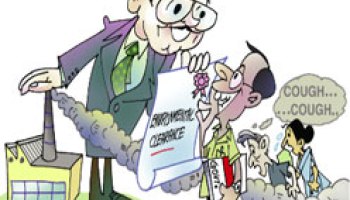 EIA a hurdle to be jumped along the way to the project implementation…!?
[Speaker Notes: project proponents do not view EIA as useful. Rather, project proponents often view EIA as a requirement to be completed, a hurdle to be jumped along the way to project implementation. This particular hurdle imposes risks on project proponents because EIA often forces a public disclosure of impacts, and the information on impacts can strengthen the hand of a project’s opponents.]
Perennial Problems In EIA Implementation
EIA requirements are often avoided
Public participation in EIA is often inadequate
Proposed mitigations may not be implemented
EIA is often not carefully integrated into planning
Post project monitoring is rarely conducted
EIA doesn’t ensure environmentally sound projects
EIA is done primarily for projects, not programs or policies
Assessments of risk and social impacts are often omitted from EIAs
Cumulative impacts are not assessed frequently
Comparative Review of the EIA System in Developed and Developing Countries
Table 1: Criteria to See the Performance of the EIA System of Developing Countries
Wood (2003b)
Table 2: Comparative Review of the EIA System of Developing and Developed Countries
Wood (2003b); Lee and George (2000) and OECC (2000)
EIA by the Development Banks and Aid Agencies
The World Bank, African Development Bank, Asian Development Bank, Caribbean Development Bank, Europe Bank for Reconstruction and Development, Inter American Development Bank, Islamic Development Bank and Development Bank of Southern Africa operate globally in their respective regions for development activities.

These banks grant loan at preferential interest rates for environmental assessment and development activities.

Many of the international bodies such as UNEP, UNDP and IUCN have played an important role to strengthen the EIA in South Asian and rest of the Asian region (George, 2000).
[Speaker Notes: UNEP=United Nations Environment Program, UNDP=United Nations Development Program, IUCN=International Union for Conservation of Nature]
Conclusion & Recommendations
The priorities of the developing countries are focused more towards the economic growth, controlling population growth and to meet the ever-increasing energy demands.
In this path the environmental concerns fail to get high rank in the governmental agenda.
[Speaker Notes: For example, like many other developing countries Pakistan introduced environmental laws in 1980's but its long-term commitment with environmental protection is yet not able to back up because the environmental issues are not given greater emphasis.]
Table:3 Existing Problems of the Developing Countries with Recommendations
Activity
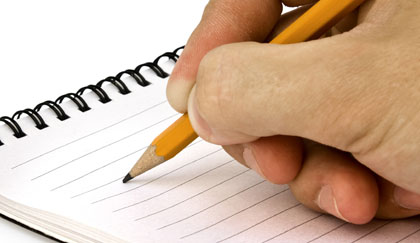